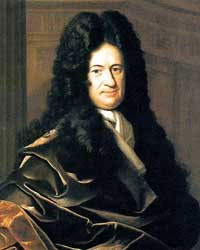 Who is it?
Gottfried Wilhelm Leibniz
He invented Binary
Binary is EASY 
There are only 2 numbers 0 and 1
Lesson Intention
What is Binary
[Speaker Notes: Explain 0 and  ON and OFF]
Different switches have different values
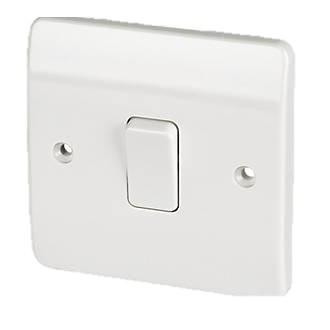 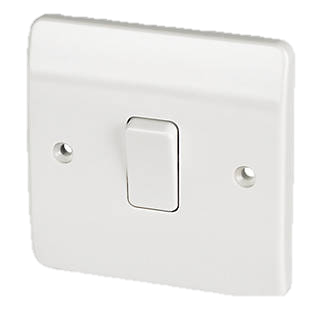 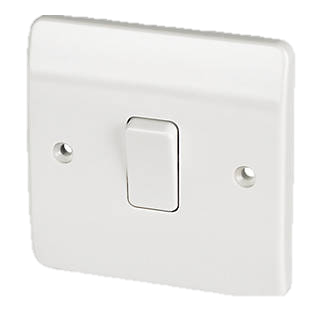 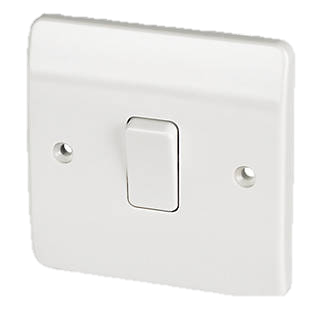 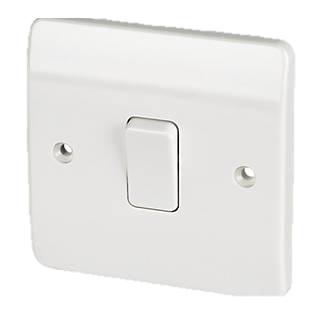 8
4
2
1
16
Anything with two states can be Binary
What value is this?
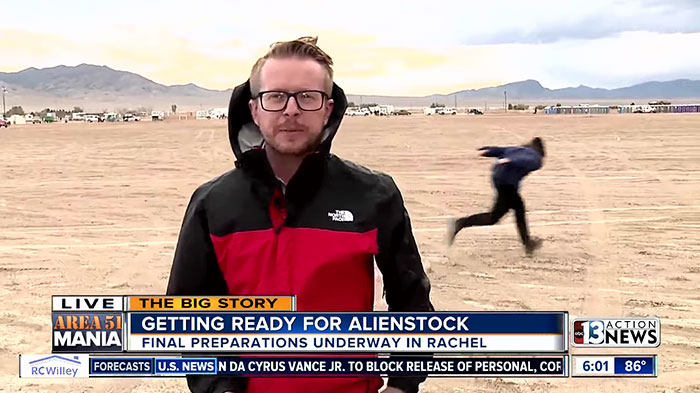 =0
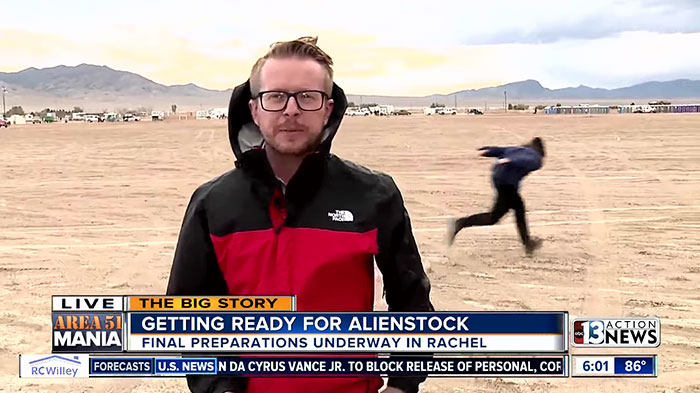 =1
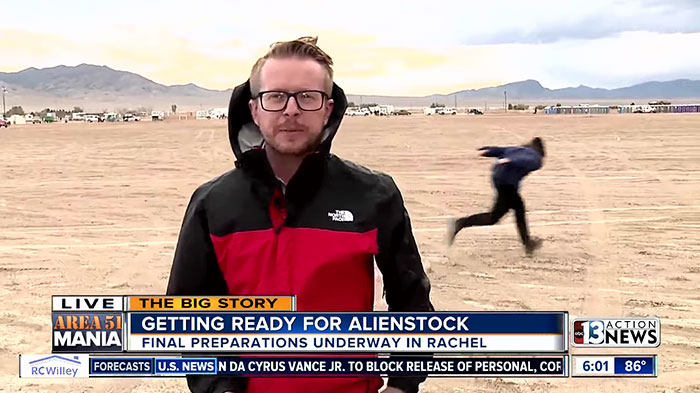 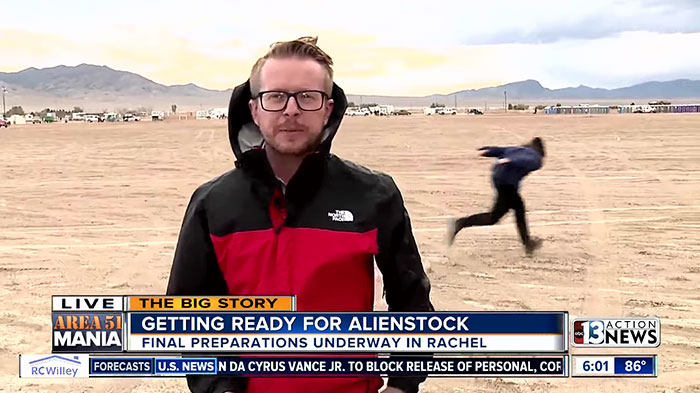 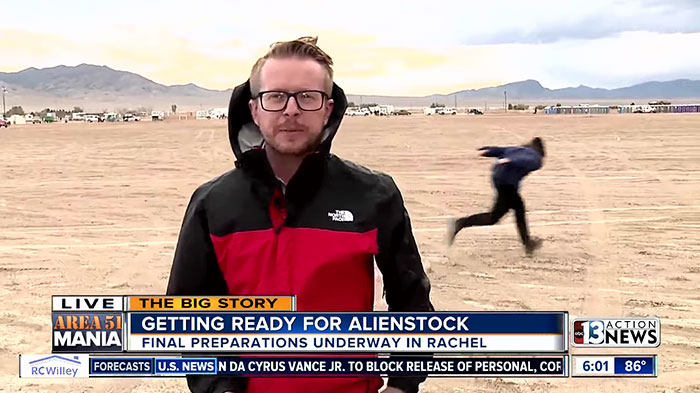 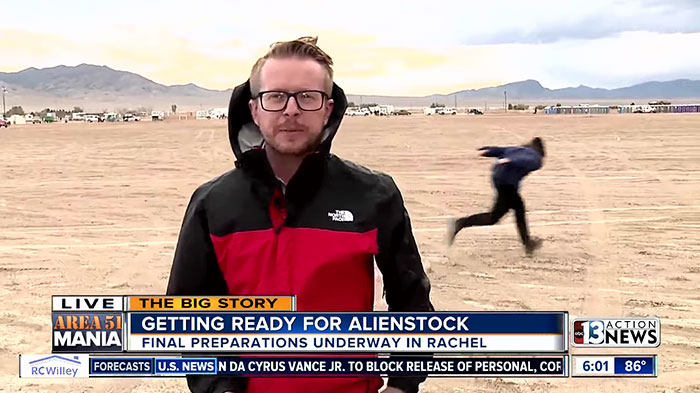 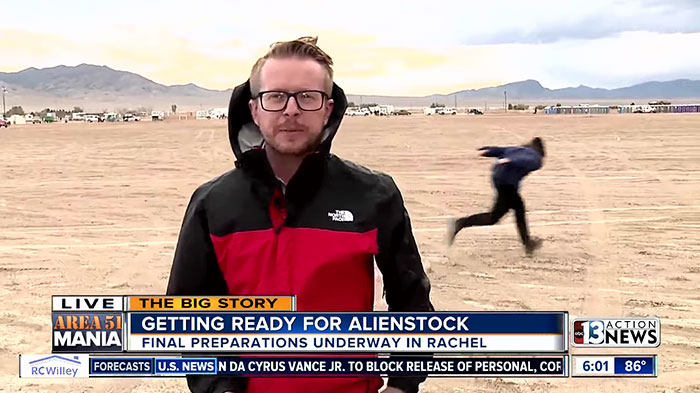 Number your fingers
[Speaker Notes: Use a pen. Number your fingers 16, 8, 4, 2, 1]
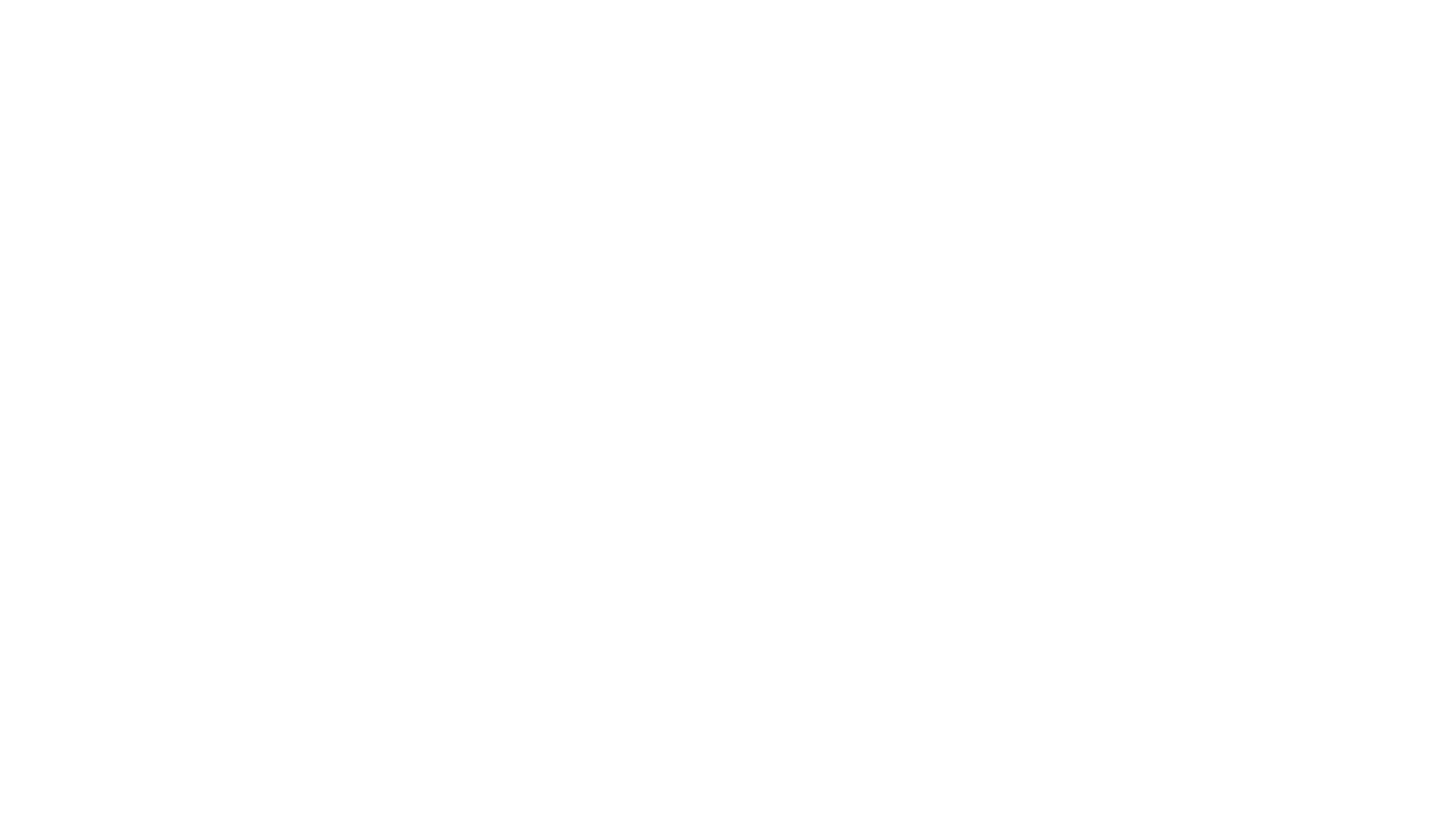 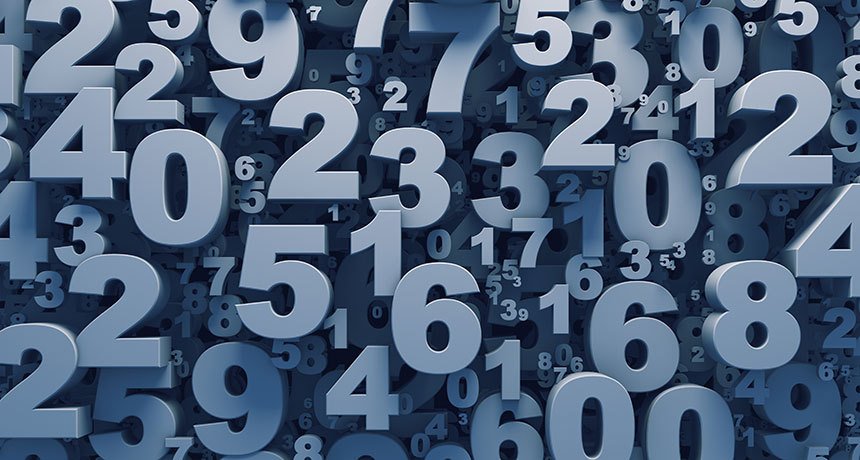 Create some numbers
Use Binary fingers to make some numbers, challenge another student to make a number
Can you work out the rest of the Binary for the Alphabet?
How many did you get correct?
Binary Gossip:Code some secret messages
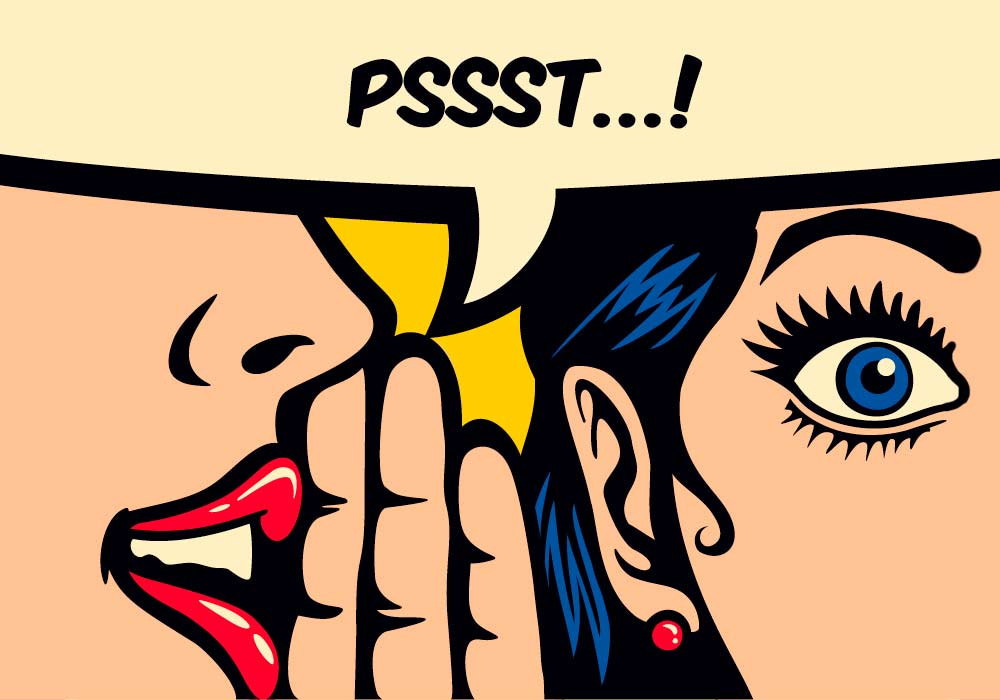 Use binary code to right a secret / private / gossipy message to a friend.
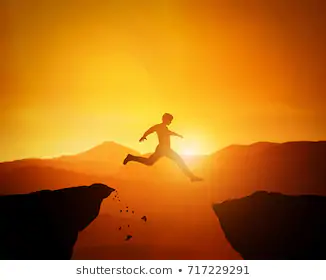 Challenge
Only use binary fingers